Making Electronic Fashion
Welcome Pink Team!
Etiquette Creative
Girls
Technology
Arts
[Speaker Notes: Introduce Yourself, Intro Introduce Volunteers, Ice Breaker]
etiquettecreative.org
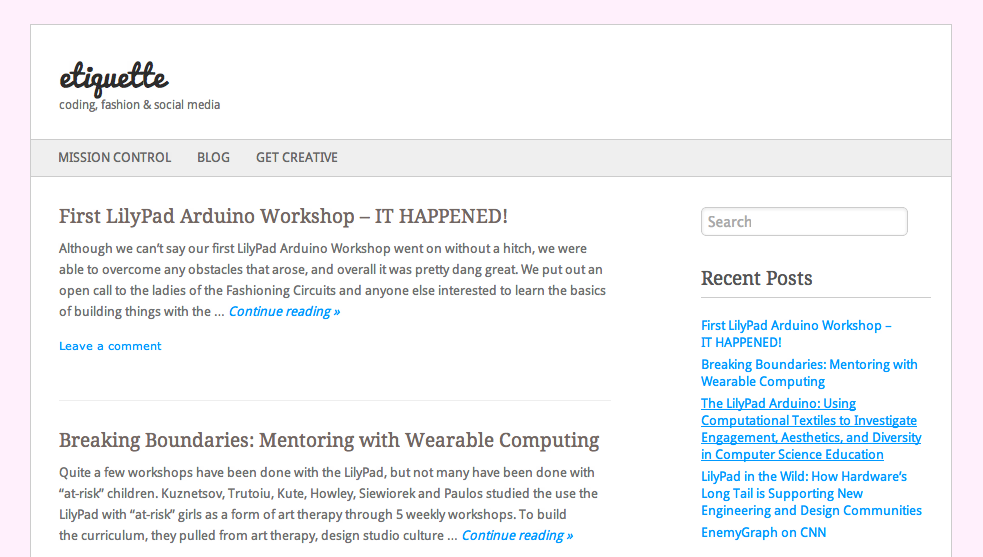 [Speaker Notes: Introduce etiquette, reinforce interactivity, asking questions, ideas are great, no bad ideas etc]
LilyPad History
Developed by Leah Buechley
Microcontroller board designed for wearables and e-textiles
The Brain
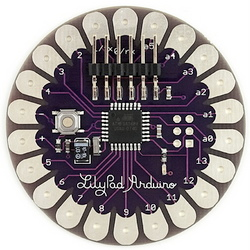 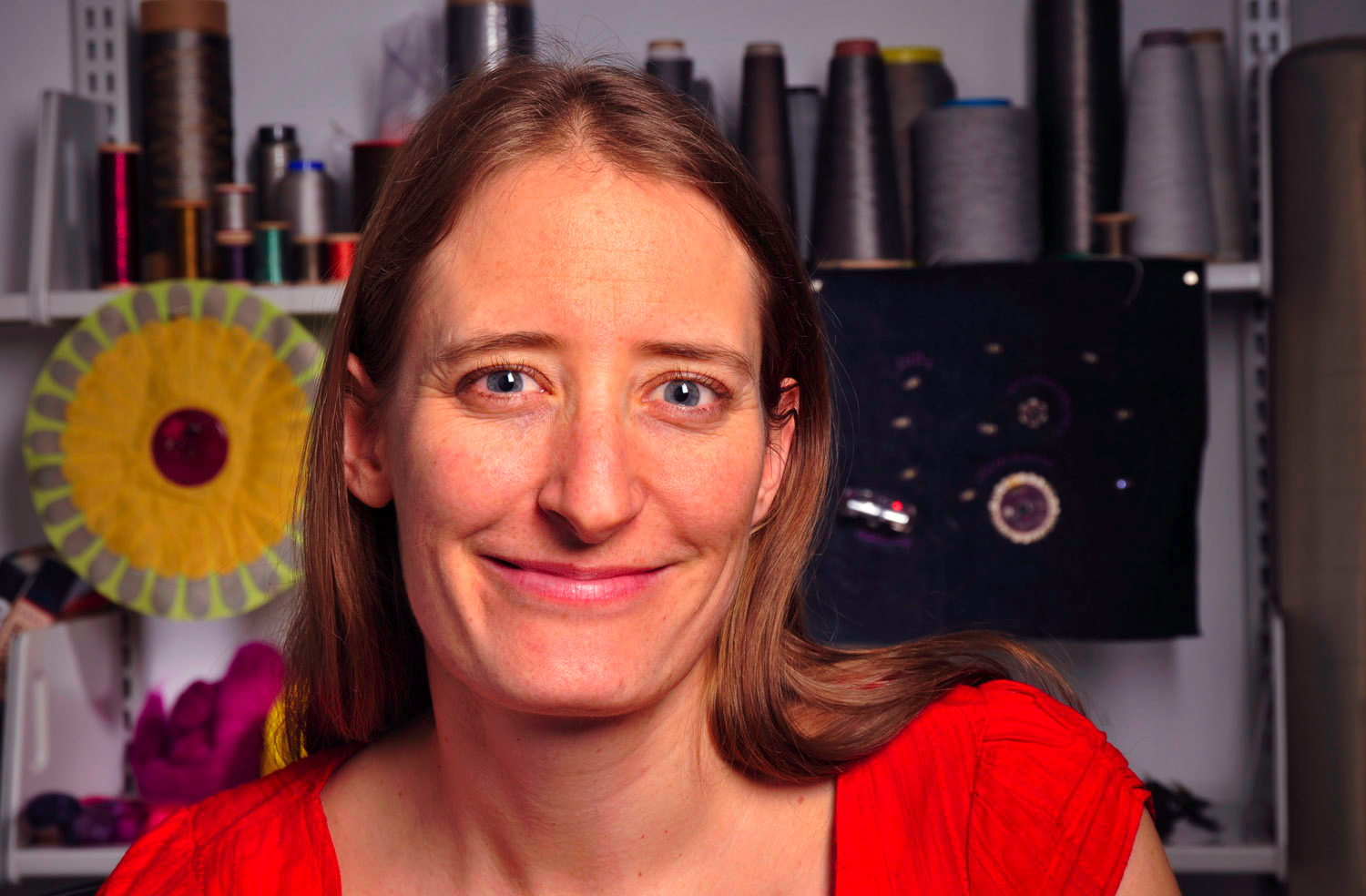 [Speaker Notes: Demonstrate how the product is used]
LilyPad Arduino Examples
http://www.youtube.com/watch?v=L4a89n4ZJ5w

LED Biking Hoodie
Persistence of Vision Wristband
Embroidery
[Speaker Notes: Watch Example video, review examples
Tell them to think about other ideas as they watch the video, write them down if they have ideas]
LilyPad Example: LED Biking Jacket
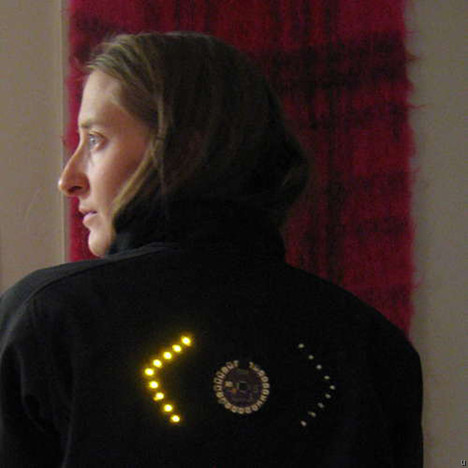 [Speaker Notes: Explain how the examples work, their purpose]
LilyPad Example: POV Bracelet
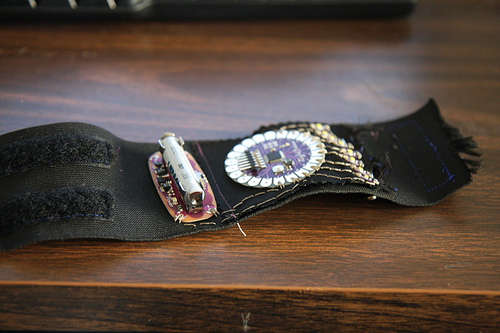 LilyPad Example: POV Bracelet
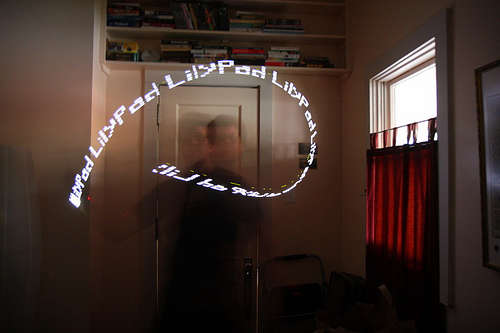 LilyPad Example: Embroidery
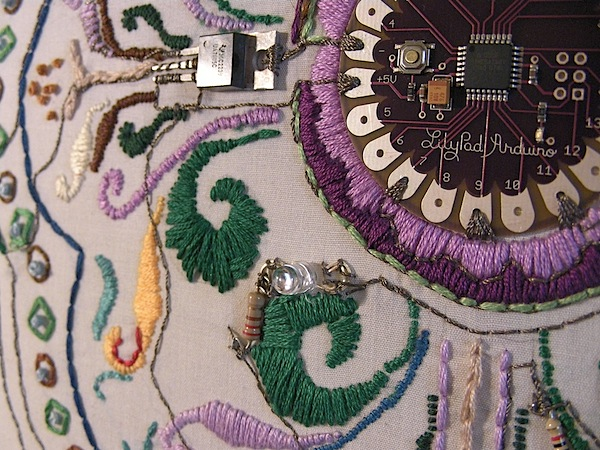 LilyPad Components
Electronics
Crafts, Sewing
Code
LilyPad Components
Electronics
Crafts, Sewing
Code
CREATIVITY
[Speaker Notes: Describe the three components
Allow 3-5 minutes for the girls to discuss ideas for projects, which projects did they like?]
LilyPad Components: Electronics
Microcontroller (Brain)
Sensors (Ears, Eyes)
Actuators (Voice)
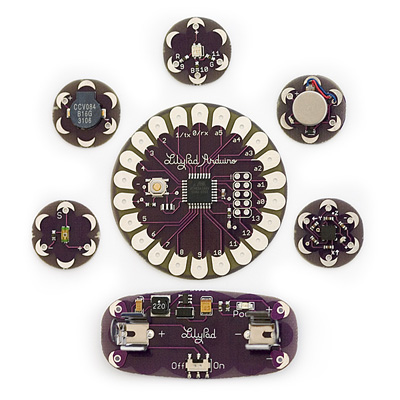 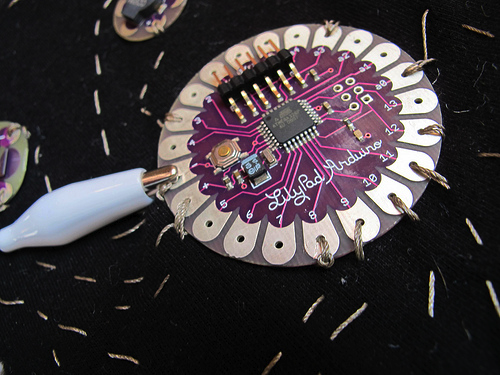 [Speaker Notes: Analogy to the human body, how the microcontrollers work
Ask questions about what they have done so far, have they worked with circuits to light something up in class
What do they know about circuits.]
LilyPad Components: Sewing
How crafty can you be?
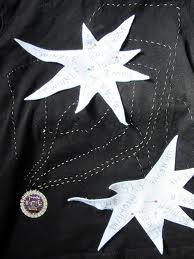 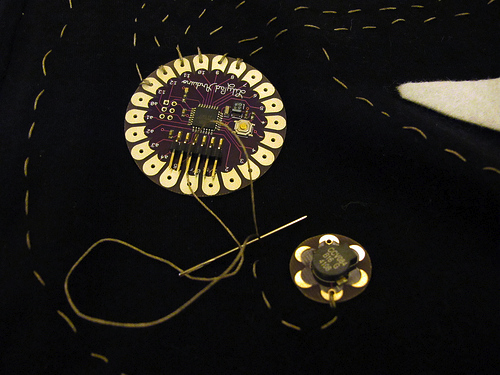 [Speaker Notes: Sewing hints, recall the twinkle, twinkle example]
LilyPad Components: Coding
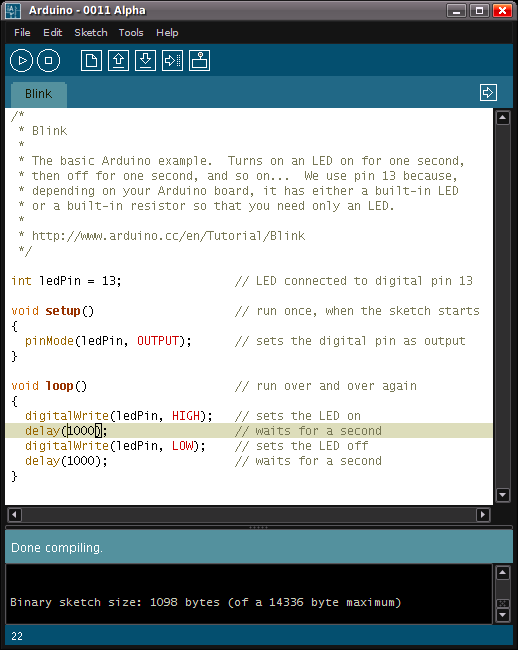 Arduino IDE 
(Intergraded 
Development 
Environment)
LilyPad Components: Coding
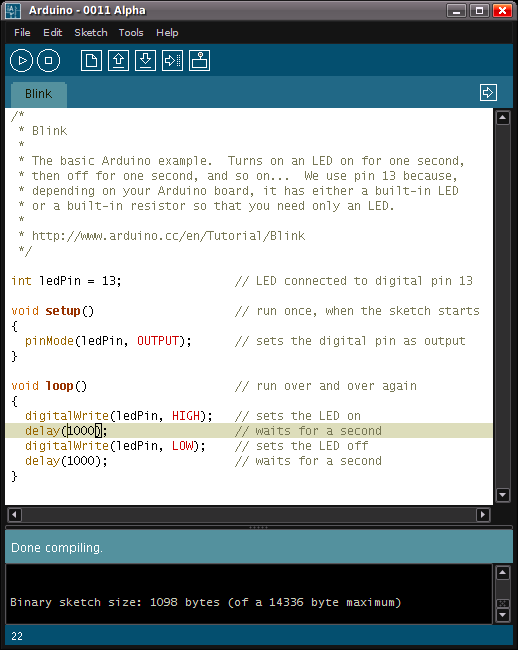 Setup()
{ define the pins
}

Loop()
{ tell pieces what to do
}
LilyPad Components: Coding
int ledpin = 13;   		// Define the pins
Setup()
{    pinMode(ledpin, OUTPUT); 		// tell the microcontroller 										// if input or output
}

Loop()
{    digitalWrite(ledpin, HIGH);		// Turn ON light
	delay(1000);
	digitalWrite(ledpin, LOW);		// Turn OFF light
	delay(1000);
}
LilyPad Components: Coding
int ledpin5 = 5;
Int ledpin6 = 6;
Setup()
{    pinMode(ledpin5, OUTPUT);
	pinMode(ledpin6, OUTPUT);
}

Loop()
{   	digitalWrite(ledpin5, HIGH);
	delay(1000);
	digitalWrite(ledpin5, LOW);
	delay(1000);
	digitalWrite(ledpin6,HIGH);
	delay(1000);
	digitalWrite(ledpin6,LOW);
	delay(1000);
}
[Speaker Notes: Experimenting with code, DON’T GIVE UP, patience is key, explore, use the internet for solutions
Open source community, if youre having trouble people are there to help]
Evaluate & Change
Any Ideas?
3 minutes to write down at least 2 ideas
Make up a sensor or actuator
Ideas under constraints
Potential Uses
Time to Prototype!
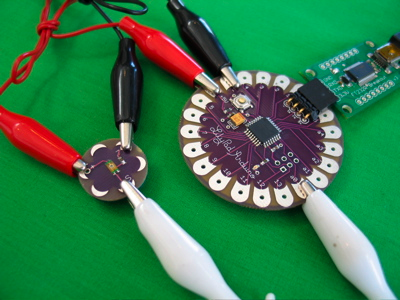 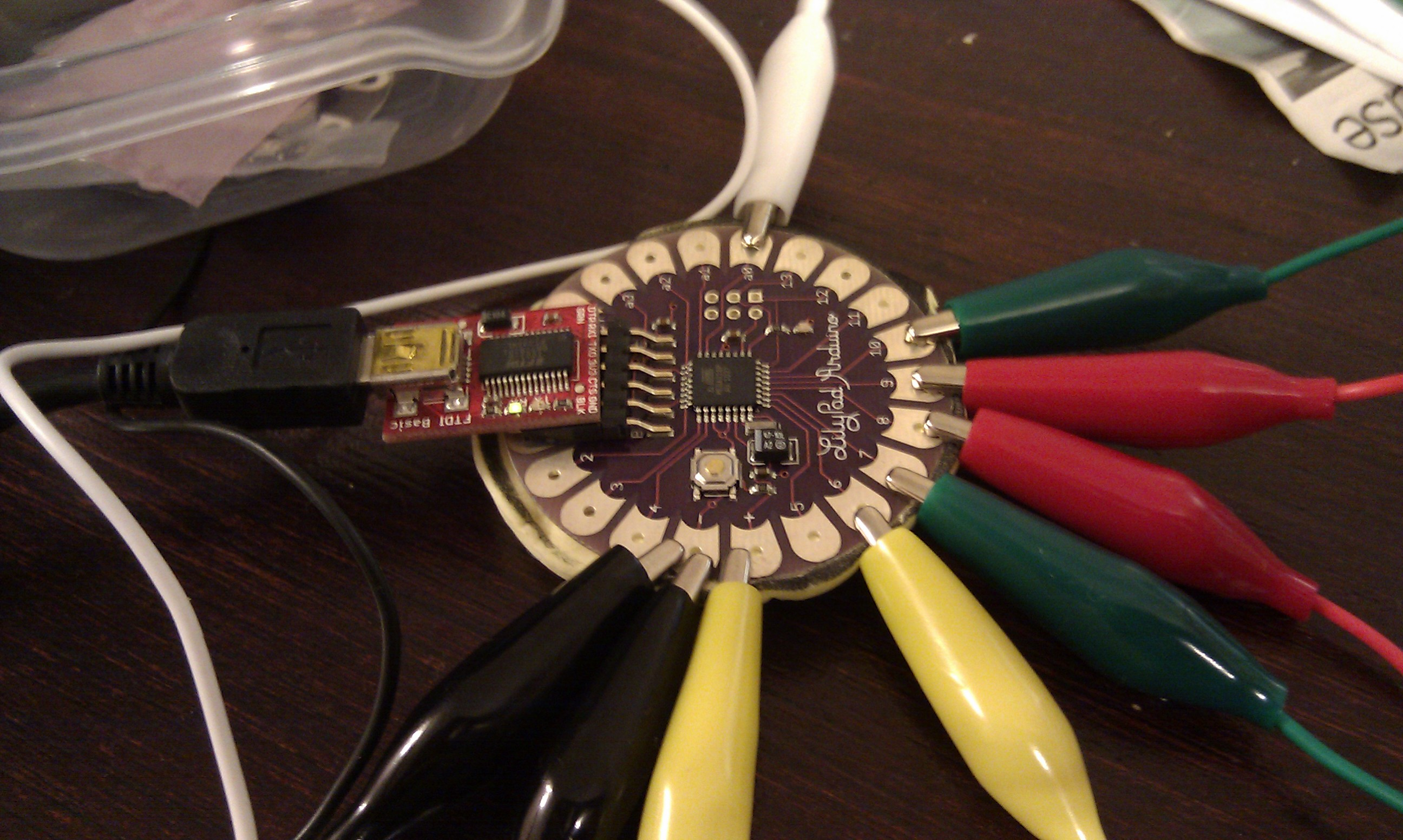 [Speaker Notes: Work on the computers set up for use with LilyPad]
New Ideas?
Evaluate the prototype
Likes?
Dislikes?
Changes for next time?
Documentation
Open Source
Share Ideas
Tinker at Home
Take home project with mini battery and LED
Thanks & Check out SparkFun for more cool gadgets